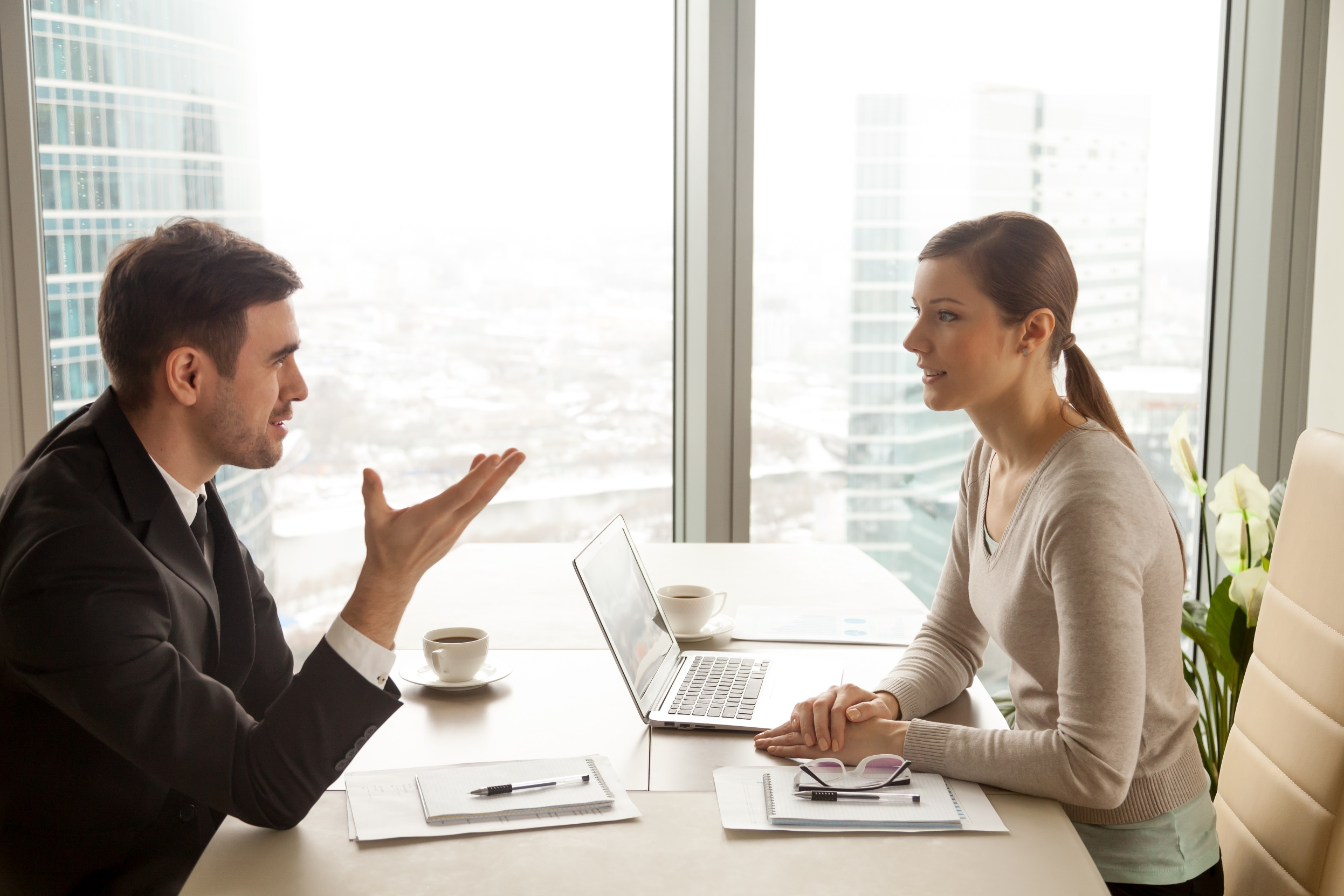 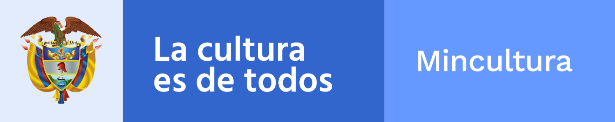 RESOLUCIÓN DE CONFLICTOS
EXPOSITOR: MARA LOZANO
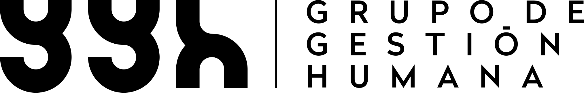 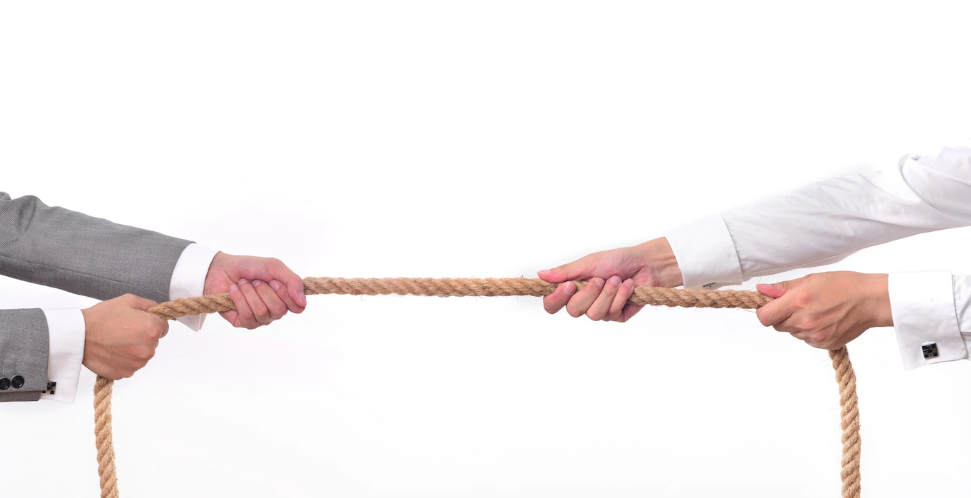 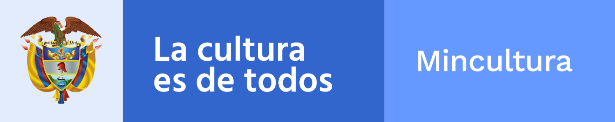 ¿Que es un conflicto?
Emoción negativa sin gestionar en una desavenencia. 

Es cuando una “desavenencia” se convierte en una guerra.
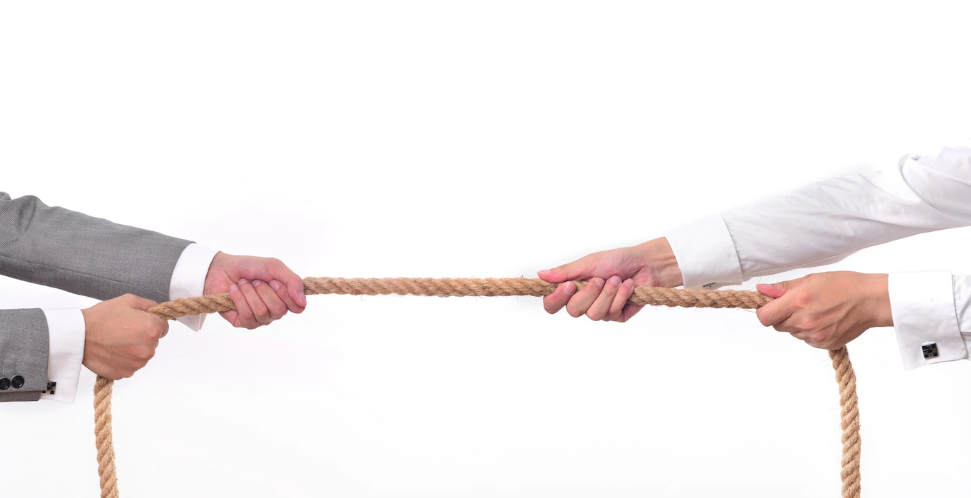 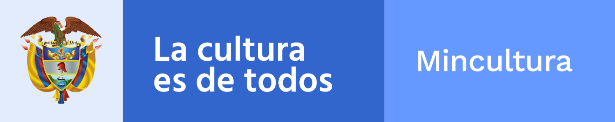 https://www.youtube.com/watch?v=hQ0LLv47li4
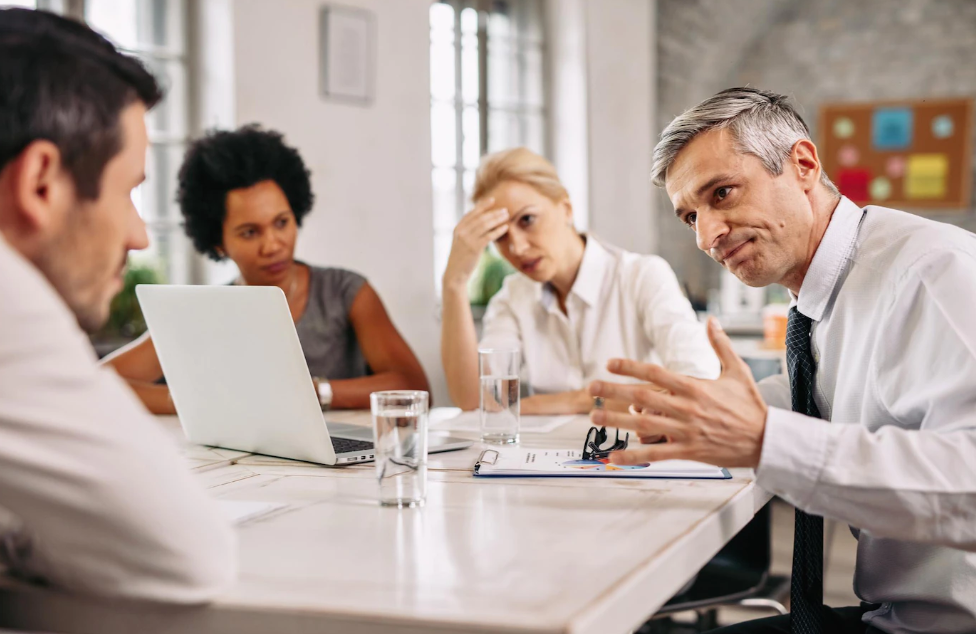 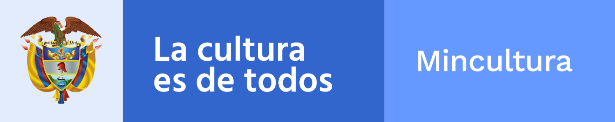 Partes de un conflicto
Las personas
El proceso 
El problema
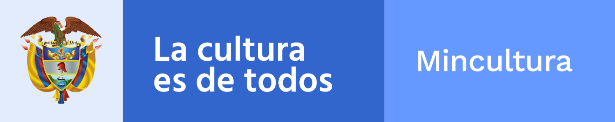 Fases del conflicto
Conflicto violento
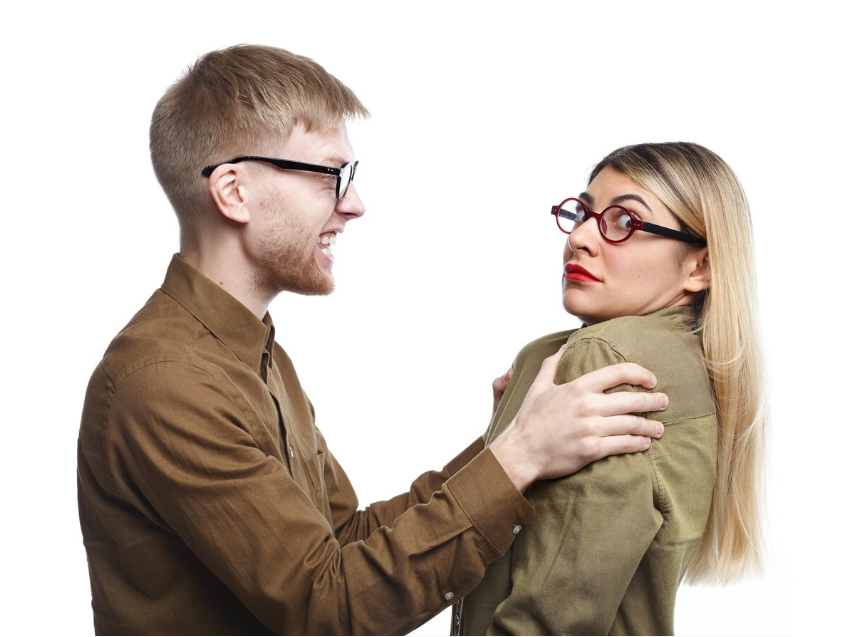 Conflicto manifiesto
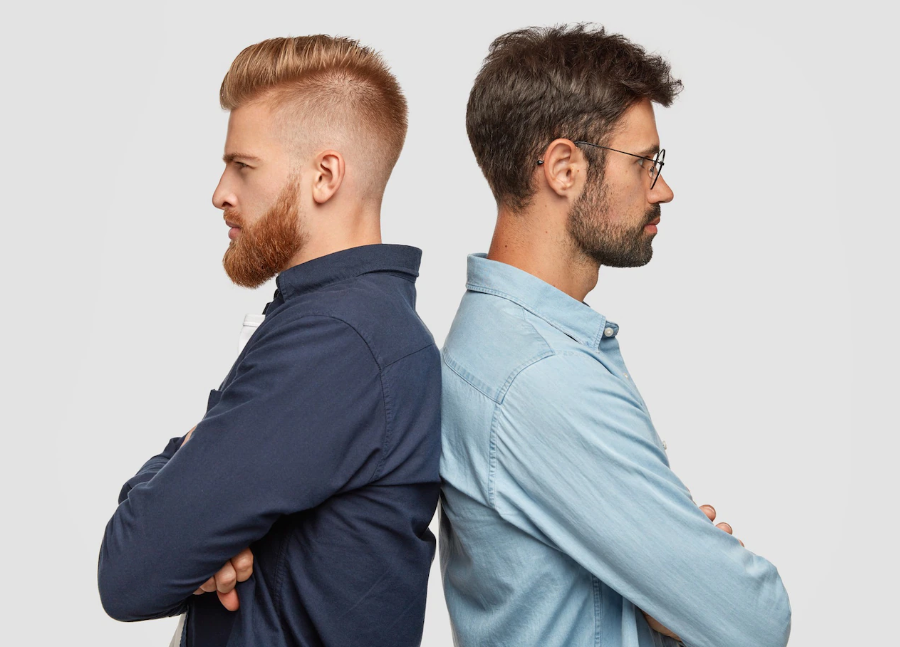 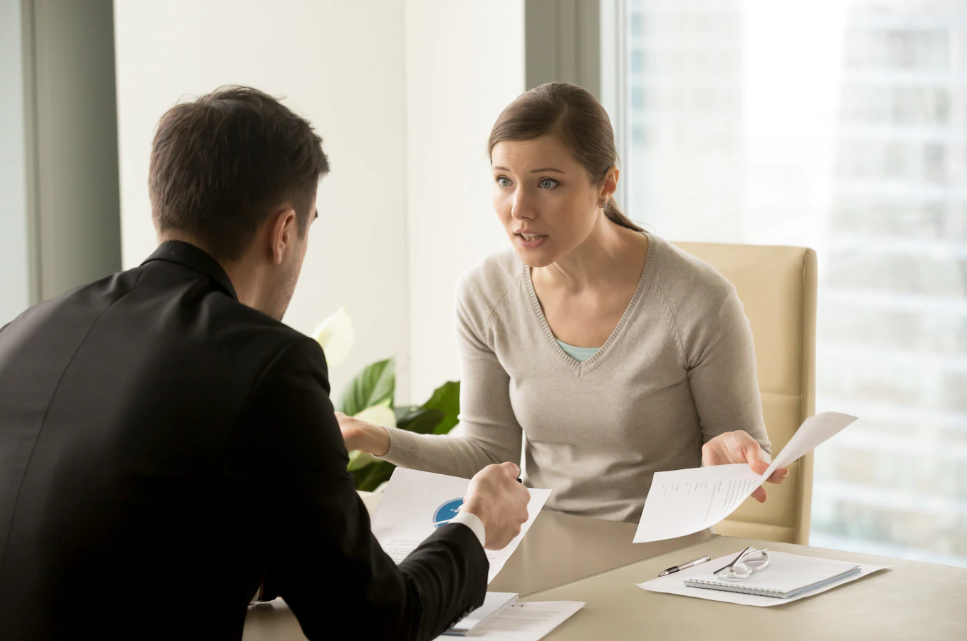 Conflicto latente
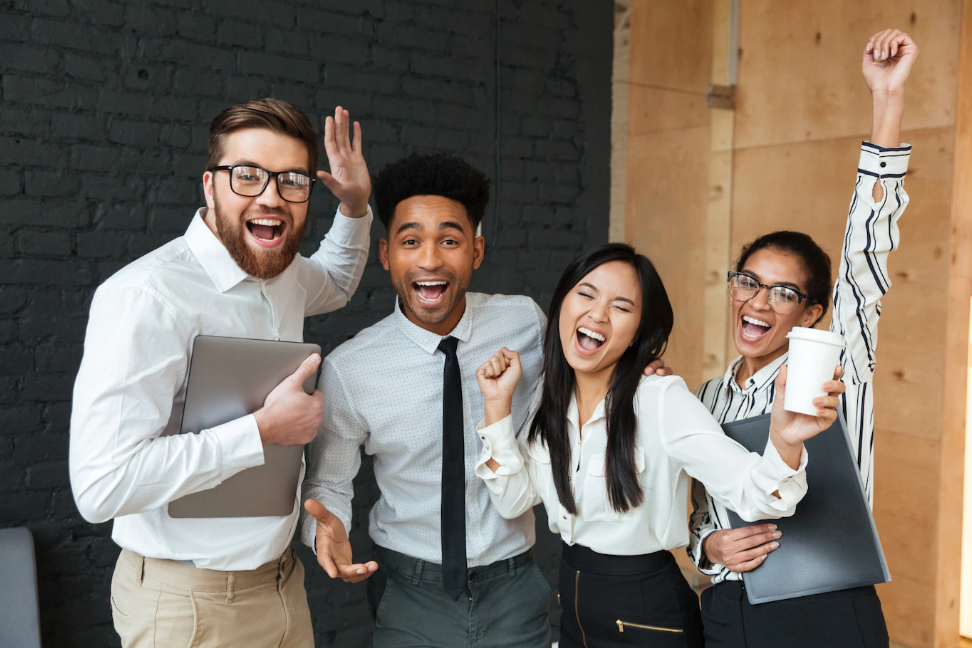 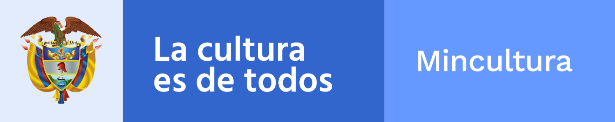 https://www.youtube.com/watch?v=j_vNZ1bgZs0
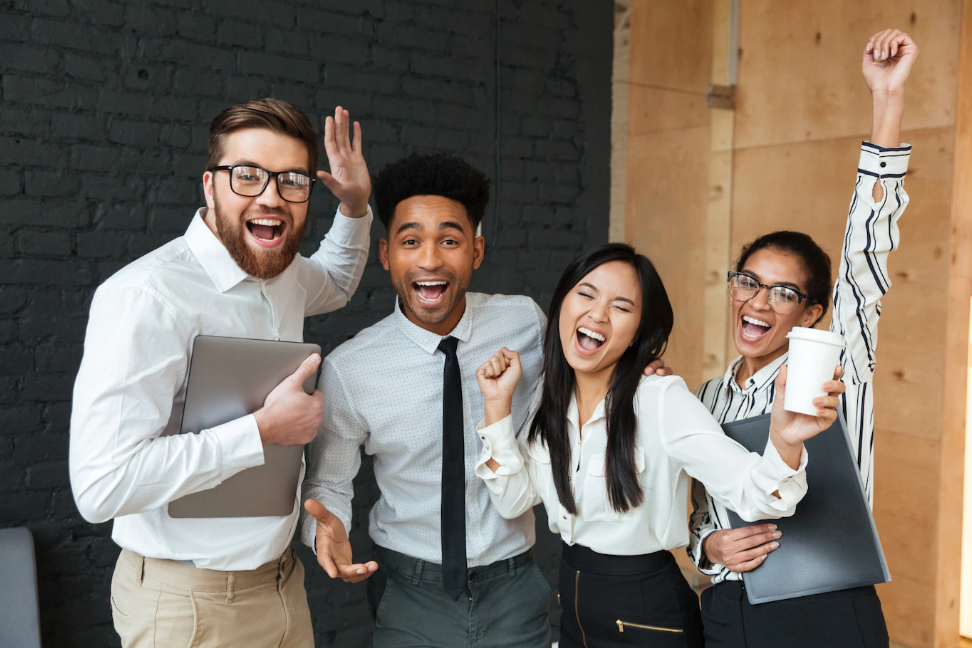 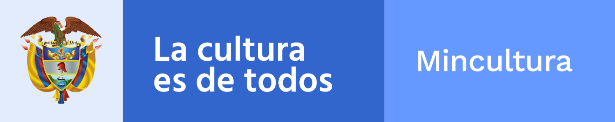 ¿Cómo gestiono el conflicto?
Inteligencia emocional

Dimensión personal: autoconocimiento y autogestión.

Dimensión social:  escucha, empatía y asertividad.
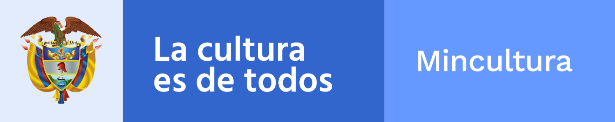 ¿Como gestiono el conflicto?
Evite las guerras abiertas que desgastan y debilitan. 
Aborde y busque soluciones cuanto antes.
Escucha activa: no interrumpa, ni ataque, no enjuicie. (cuide su lenguaje no verbal).
Busque soluciones que satisfagan a ambas partes.
Pregunte no suponga.
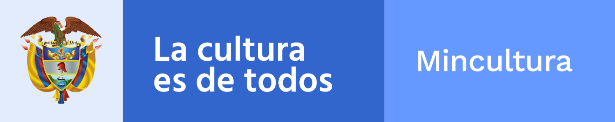 ¿Como gestiono el conflicto?
Busque puntos en común
 Piense en ganar – ganar
Distinga entre posición e interés
No tome nada como algo personal 
 Renueve la confianza
Dese permiso para perdonar y perdonarse.
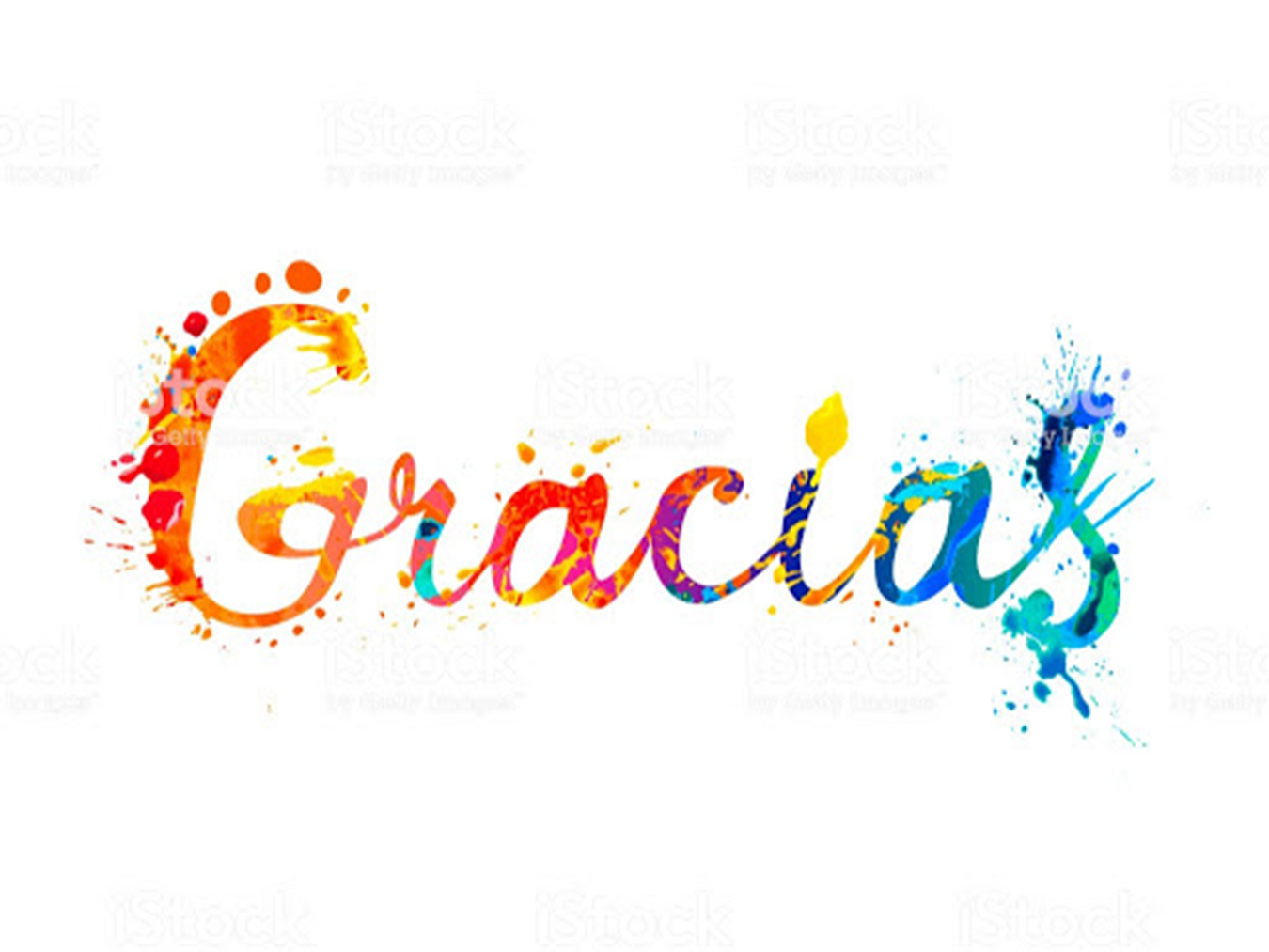